Mediation in the Tenant farming SectorSarah AllenHead of Tenant Farming
Tenant Farming Commissioner
Land Reform Act 2016

Encouraging good 
relations between landlords and tenants

Complex existing legislation and enactment of new legislation
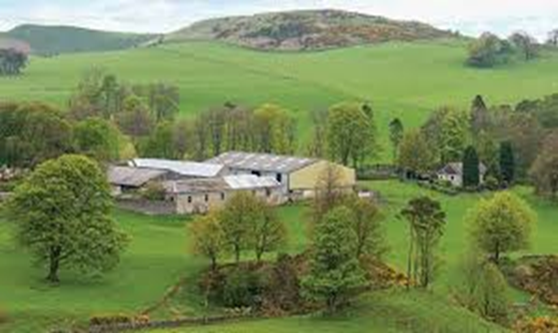 Difficult Cases
Multiple issues, long standing
Seemingly irreconcilable
Negative impact on business
Poor relationships
Communications broken down
Reluctant to go to court
How could we help?
TFC Guide on ADR
Try mediation
Appointed experienced mediators
TFC referred cases
Funded mediation & venue - but not professional advice
Pilot Mediation Service 2018-2020
Participants feedback
Nervous/anxious about taking part
TFC oversight created
Confidence in the process
Expectation of constructive engagement
Time & Cost
Access to experienced mediators
Valued confidentiality
Outcomes exceeded expectations
What next?
Having shown that it can be a valuable tool in dispute resolution, we aim to improve access to mediation for more landlords and tenants. 

Ultimate aim is to mainstream mediation in the tenant farming sector.
TFC Mediation Scheme 2021-23
TFC oversight/gateway
Access to experienced mediators
Financial incentive

Panel of mediators – applications close 30 November
Promoting Mediation in new or specific environments
A trusted insider can facilitate access
Try it!
Word of mouth
Engage professional advisers

Mediation filters to all stages
Contact
Sarah.allen@landcommission.gov.scot

tfc@landcommission.gov.scot
T: 01463 423300

Follow us:
www.landcommission.gov.scot
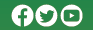